Place the hood of your coat on your head.
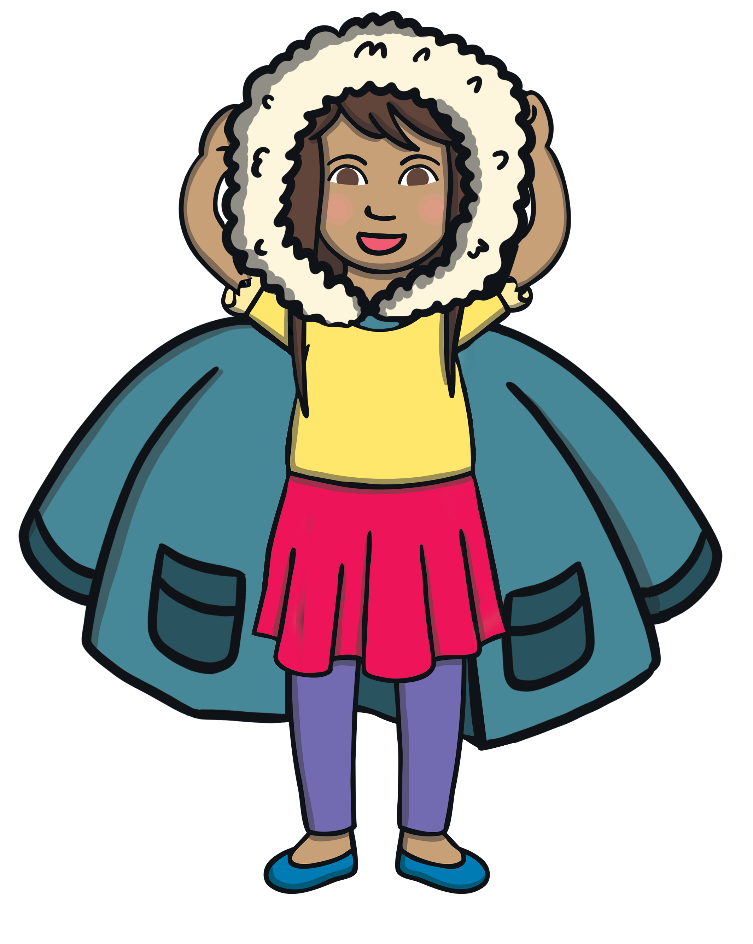 Be a superhero!
Next, put your hands in the arms of your coat.
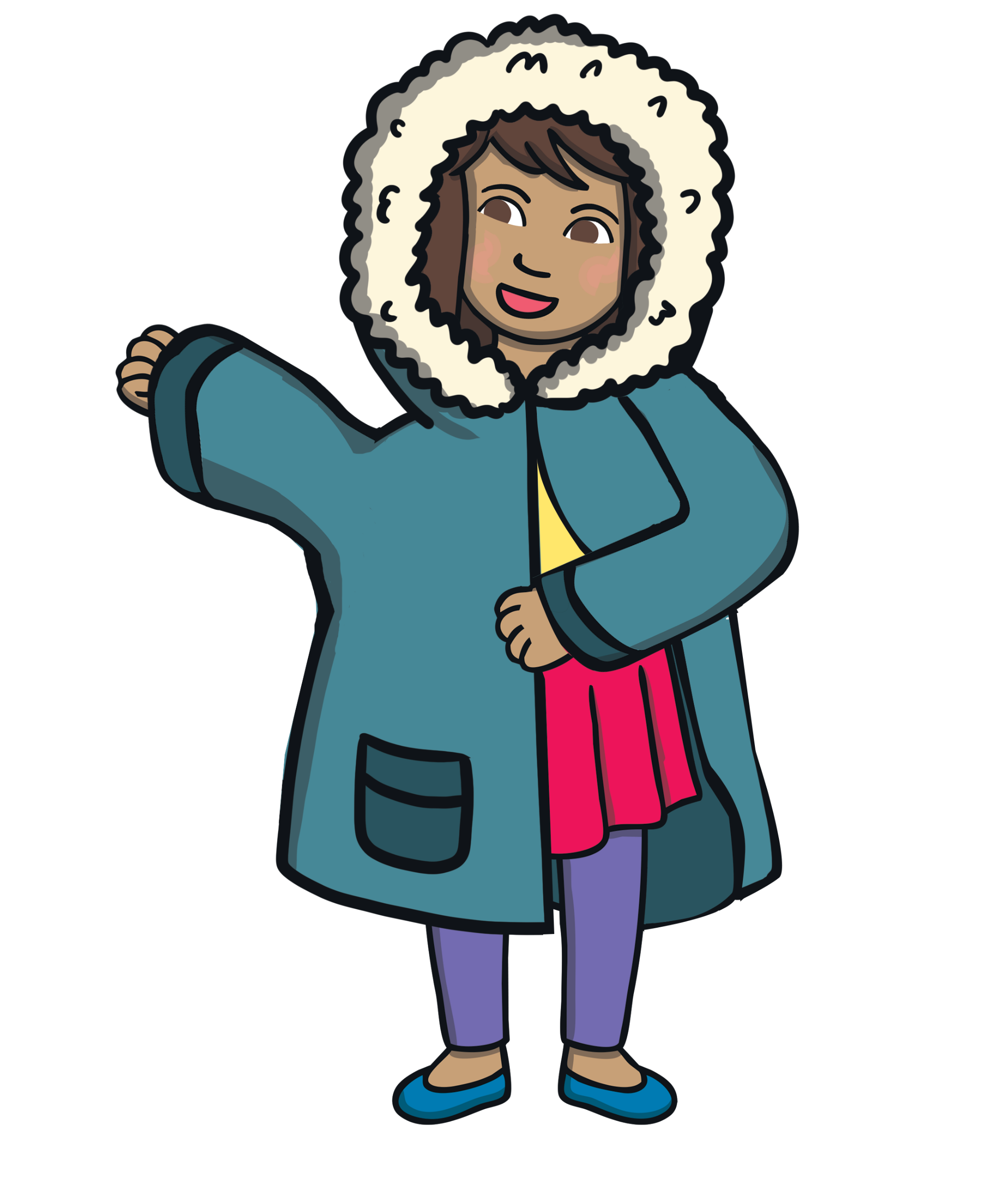 Remember hands in the holes!
Well done! Your coat is now on!
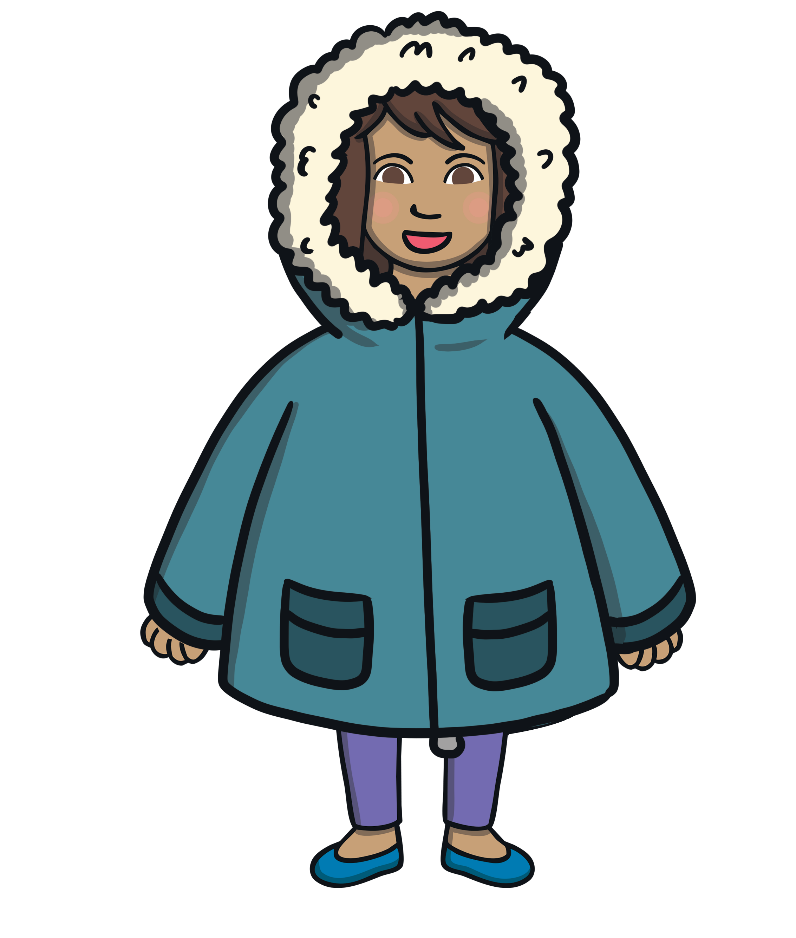